Édition illustrée des Mythologies, par Jacqueline GuittardSeuil, 2010
Édition illustrée des Mythologies, par Jacqueline GuittardSeuil, 2010
Magali Nachtergael,Barthes contemporain, Max Milo, 2015.Sur les rapports de Barthes avec l’art contemporain et les cultural studies.
SÉANCE N°2 vendredi 11 août 2017
2ème phrase-objet de Roland Barthes

« J’adore légender les images. »
Michelet par lui-même, 1954
L’Empire des signes, 1970
Roland Barthes par Roland Barthes, 1975
La Chambre claire, 1980
L’ordre et le choix significatifs des images
1ère et dernière pages de L’Empire des signes
La photo non légendée de la mère, plage de Biscarosse, vers 1932
Première légende abandonnée : « Tout naturel est suspect. Seul trouve grâce : celui de la Mère »
Deuxième légende abandonnée : « Pour finir, la Nature est sauvée »
Troisième légende abandonnée : « Plage des Landes vers 1932. La Nature enfin trouve grâce : c’est la Mère »
Les légendes sur les « corrections »
Légende abandonnée : « Corrections. On barre d’un côté, on ajoute de l’autre, on dessine des trous et des retombées ; au texte plat du début, on adapte une petite machine sadienne : on aveugle et on fait éclater, on éventre et on fait gicler. Qui douterait de la sexualité de l’écriture? Tout le monde voudrait bien savoir ce qu’il y avait sous mes ratures : c’est le noir qu’on veut d’abord lire. »
Punctum 1 : la photo de Koen Wessing
Punctum 2 : la photo de William Klein
Punctum 3 : la photo de la grand-mère Barthes
Louis Gustave Binger et Gaston de Galliffet
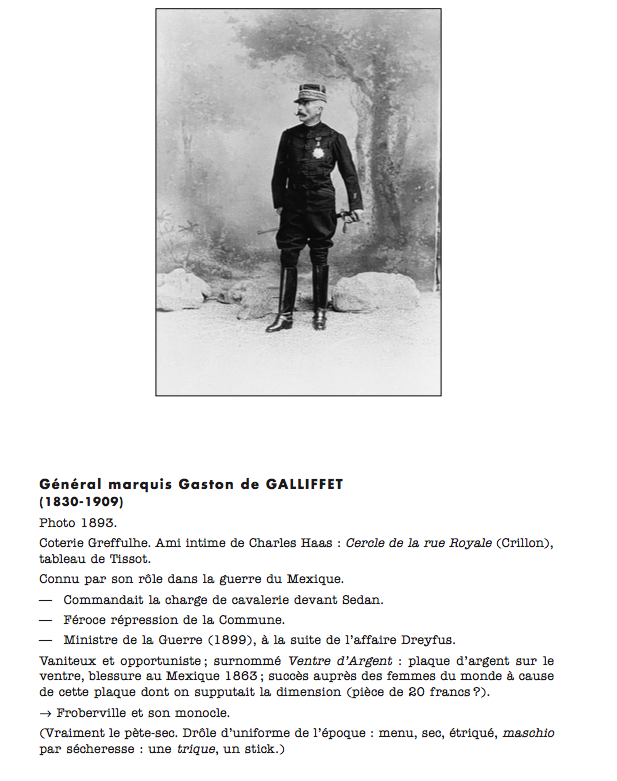 « L’anti grande famille des hommes »Magali Nachtergael
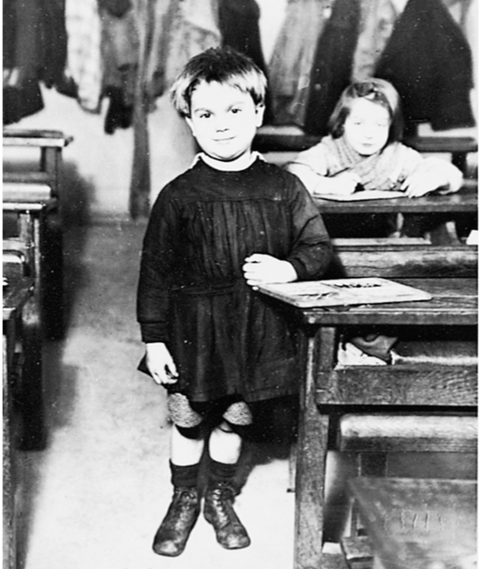 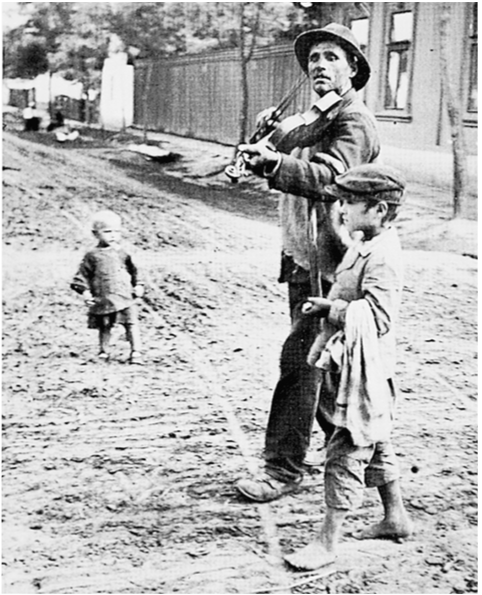 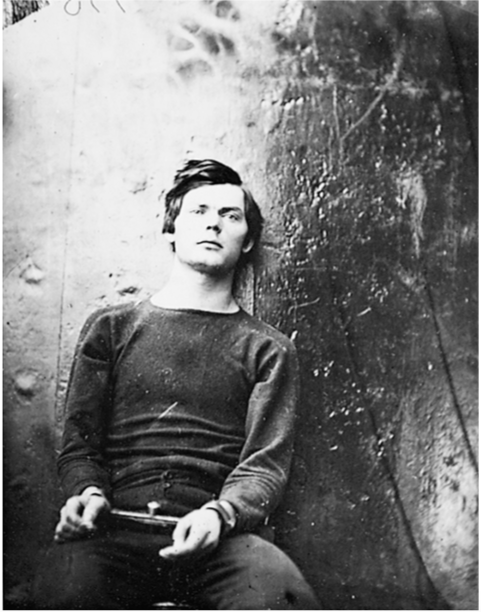 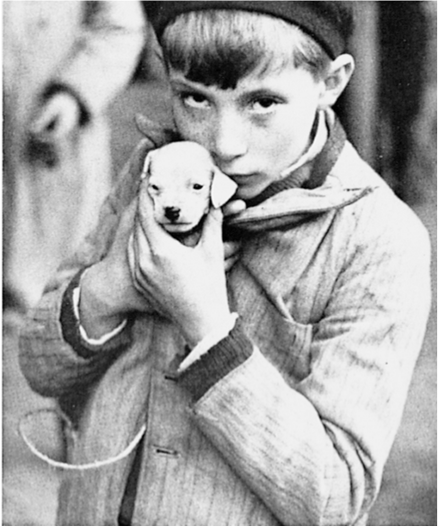 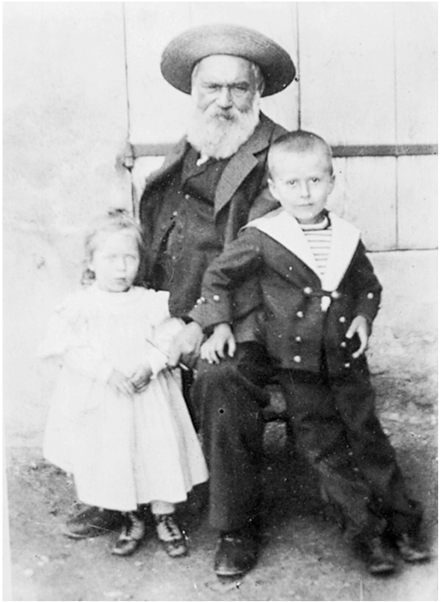 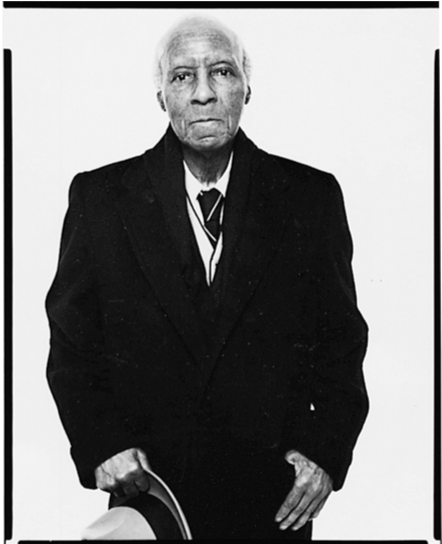 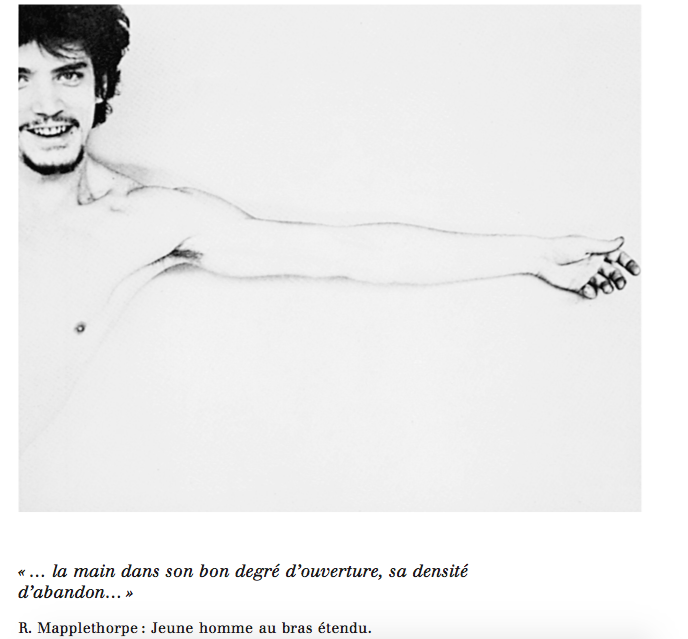 Savorgnan de Brazza, figure inversée du grand-père Binger?
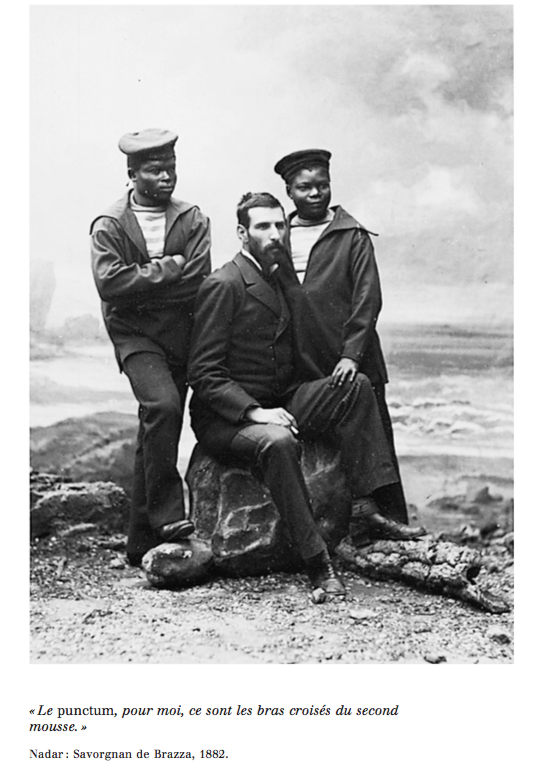 Le plaisir du vrai(la légende et le plaisir romanesque)
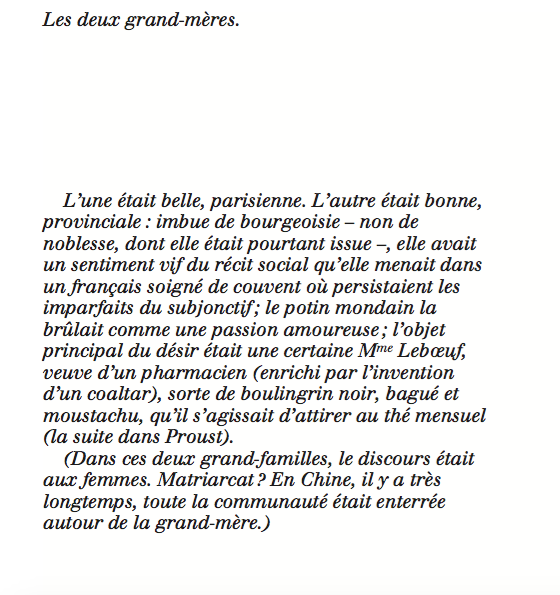 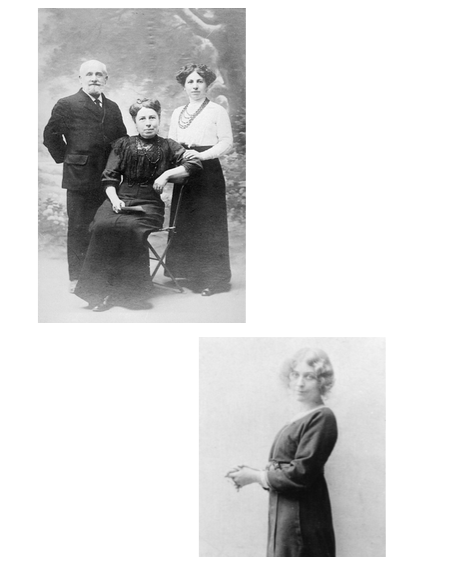 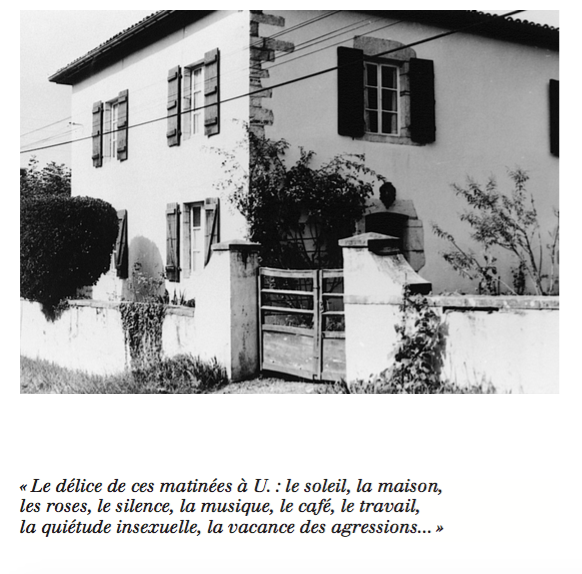 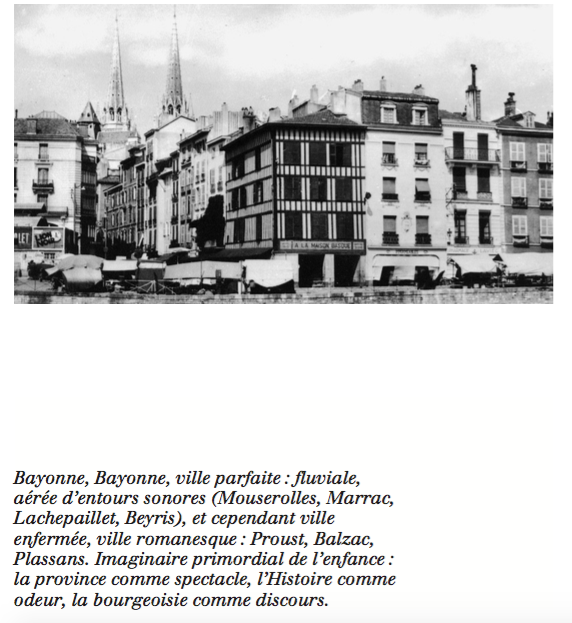 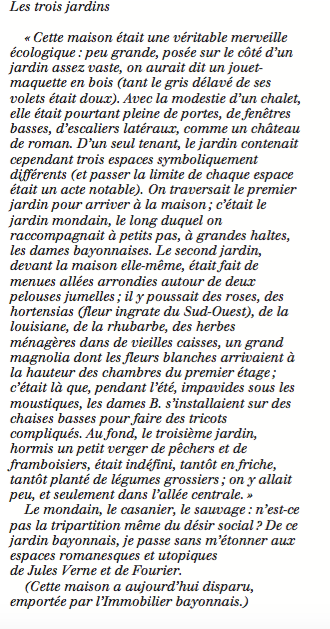 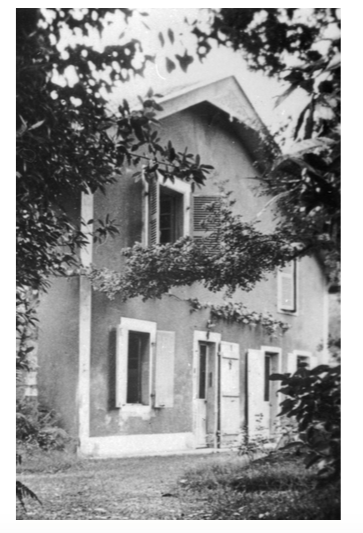